SRO Presentation 
Best Practices
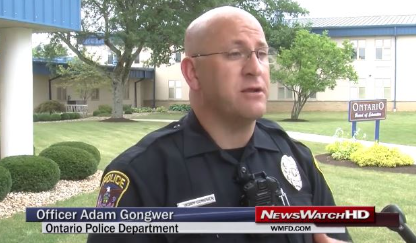 Retired SRO “Officer Adam”
Intro Story
how my replacement lost his job in 4 months……
assemblies
Part 1: Before the big day
Prep & Practice
seek opportunities with other teachers (see list at end….)
beginning of year email
Topic choice
experience and or knowledge you have
excited: do you believe it? 
your passion?
Positive mental attitude
visualize it
visualize doing well
practice-practice-practice
Record it
play it back
edit topic slides as needed
Three point outline max!
what your Audience can remember ….
what is your time limit?
can you stay on topic and cover all 3 points?
What type of audience will you be presenting too?
What interests them? (does that affect topic choice?)
demographics: social economic, employed, criminal background…
their knowledge level in the topic already
move them to action
2 types: speech should be either ‘inform’ or ‘convince’
Bio
your intro for MC to read to audience
have it emailed prior, or give them a print out before
let them brag you up so you don’t have to!
Bio (me saying it or MC?)
Retired SRO “Officer Adam” Gongwer has been speaking in public since the age of 8. Through many church plays, preaching, giving tours at the Mansfield Reformatory, instructing and training (Police Academies, OSROA, Schools, OSSC online training course, and also in real estate), a Lexington Councilman……..Adam has developed a love for an audience.
Part 2: Day of 
(class or presentation)
Stage
walk it (before audience enters if possible)
check equipment, microphone, screen/projector, computer
flip chart or dry erase?
room layout
PowerPoint / Slides
one key point per slide, up to 3 or 4 bullet points?
few colors
check out YouTube for PowerPoint tips
Mingle
spend time meeting the audience
audience is your partner
converse with audience during speech, relate to them with what they said to you earlier
Part 3: During the presentation
Be Yourself
be natural
Eye contact
3 to 5 seconds
move your head
look at random people
Posture and legs
don’t lock knees and faint!
are you able to move about?
are you stuck behind a lectern?
Voice
strong and project, so they can hear in the back
Breathe
don’t forget to bahreeeaatheeee!
relax
have fun
Hands
flailing or pockets? 
are you holding an object and playing with it?
distracting or helping?
Intro
grab attention
anecdote
humor (keep it age appropriate)
stat or fact that is shocking (did my story work?)
Closing
summarize main points
last thing said is what they will remember
Language
talk in pictures & familiar words
tell stories related to topic (job examples?)
make it personal
Mic placement
handheld? 
near chin
smell the breath of the last person who used it…..
Focus on ideas
not exact phrases
memorize the topic points but not the whole speech….
do not read the slides word for word
Part 4: SRO in the classroom ideas
SRO Classroom Ideas Elementary:
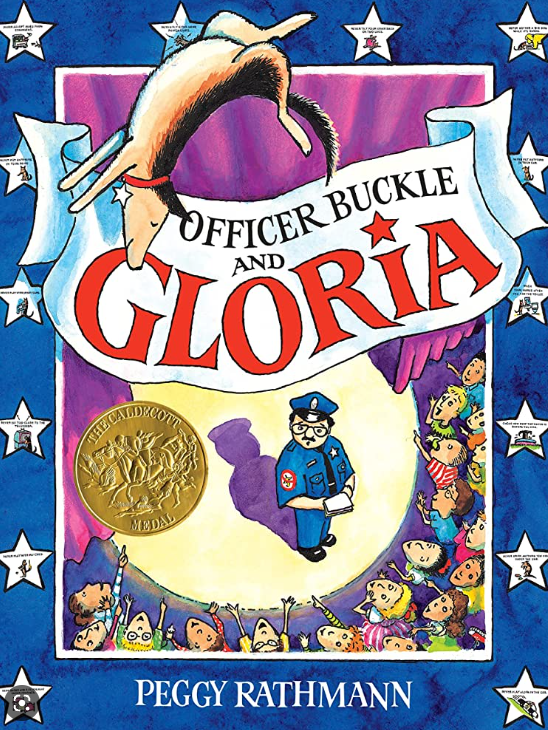 Guest Reader (I have Officer Buckle and Gloria book)
Career Day (Criminal Justice, Law Enforcement, etc)
Military Time
Local Government (I am currently a village councilman for Lexington)
D.A.R.E. (5th Grade already scheduled)
Attending assemblies 
(students love shaking hands with an officer after receiving awards)
DREAM K-12 Video Series Drug Resilience Education Awareness Mentorship
SRO Classroom Ideas Middle / High School:
Drunk Goggles (Impairment) (Health)
RX/Drug Abuse (Health)
Constitutional Issues (Social Studies)
Search & Seizure (Social Studies)
7 Laws of Miranda (Social Studies)
Drugs and Alcohol Topics (Health)
Drug Display case (Health)
Business Law (Social Studies, I am a previous and current business owner)
Local Government (I am currently a village councilman for Lexington) (Social Studies)
SRO Classroom Ideas Middle / High School:
Crime Scene/Evidence Collection (DNA, Blood, etc) (Sciences)
Report Writing/Essay skills (English)
Radar/Lidar (Laser) Speed enforcement (Doppler) (Sciences)
Choices/Consequences
Current News and Events
Texting/Sexting laws (Health, Social Studies)
Driving laws/Curfew (Health, Social Studies)
Dating Violence (Health)
Social Media/Online Behavior (Health, Consumer Science, English)
Accident reconstruction/determine speed (Math, Physics)
Final thoughts
Prep: kill the fear
Day of: observe and mingle
During: relax, be yourself
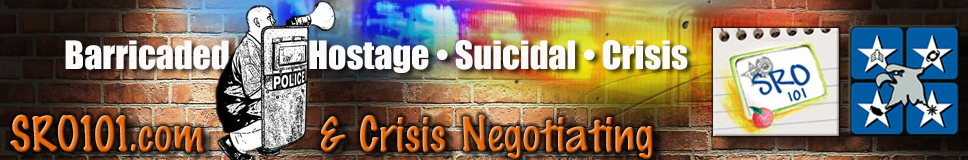 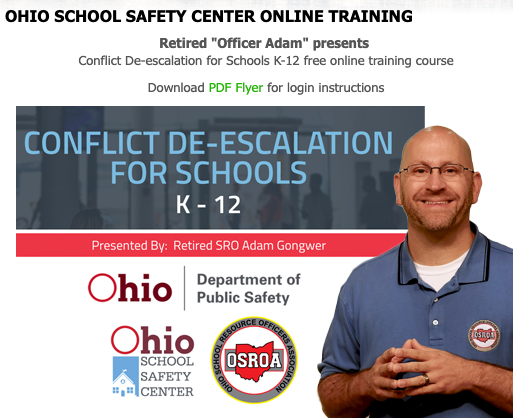 Thanks!
Adam Gongwer
sro@sro101.com
sro101.com